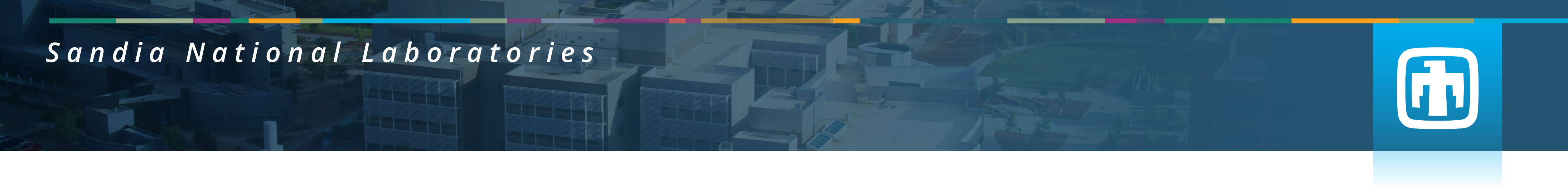 M2dt: Multifaceted Mathematics for Predictive Digital Twins
Component-Based Coupling of First-Principles and Data-Driven Models
I. Tezaur1, P. Bochev1, P. Kuberry1, C. Wentland1, J. Barnett1,2, A. de Castro1,3, E. Hawkins1,3, J. Owen1, E. Huynh1,4
Motivation and Role in M2dt
Alternating Schwarz-Based Coupling
Ongoing and Future Work
Other Coupling Approaches
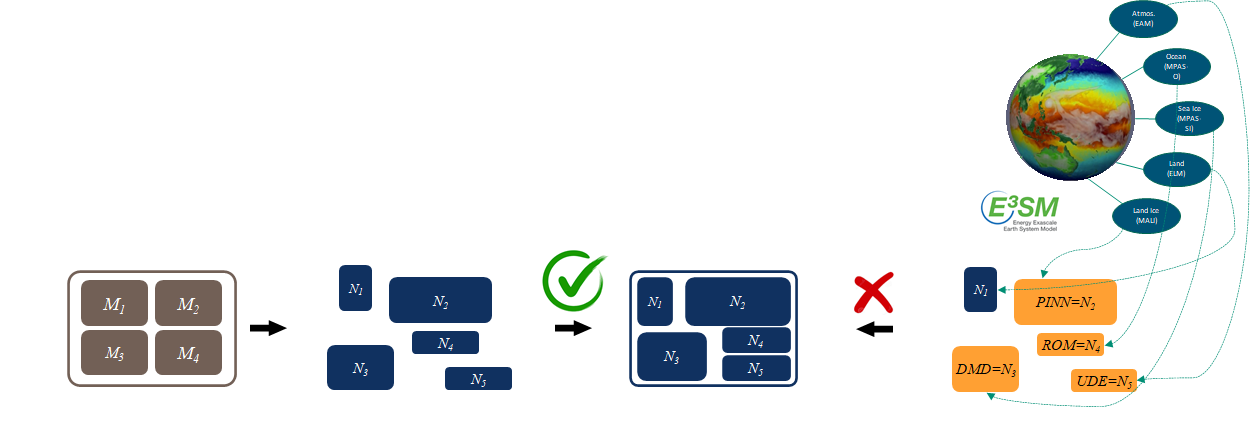 Approach
The past decades have seen tremendous investment in simulation frameworks for coupled multi-scale and multi-physics problems.
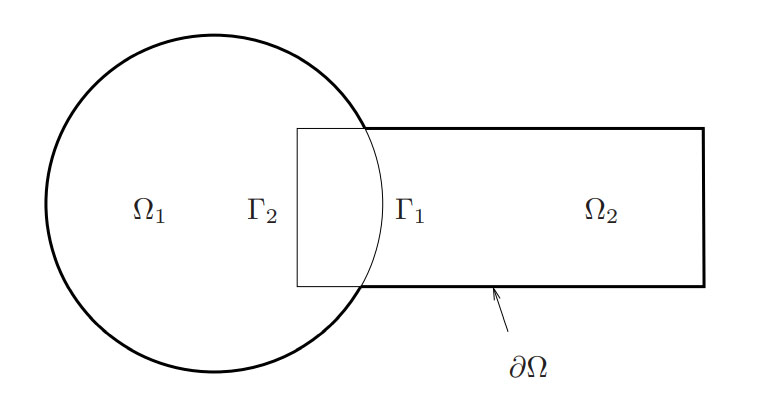 Basic Schwarz Algorithm for Spatial Coupling
Model problem: time-dependent advection-diffusion problem (1)

Compatibility conditions: continuity of states and flux from (2)
Frameworks rely on established mathematical theories to couple physics components.
Most existing coupling frameworks are based on traditional discretization methods, i.e., full order models (FOMs)
Semi-discrete monolithic coupled formulation: obtained by discretizing  weak monolithic formulation using FEM in space. 
Note the alternative form of the constraint!
Optimization-Based Coupling (OBC)
(2)
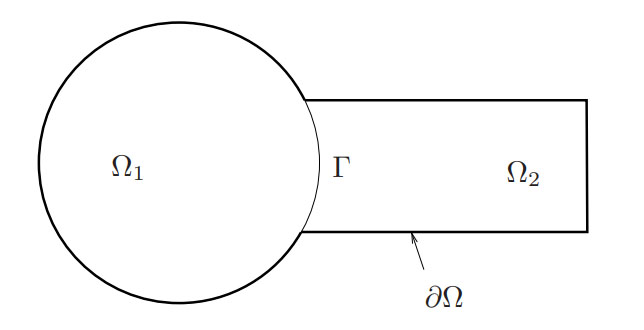 Controller time stepper
Decoupling via Schur complement: equation (2) equivalent to
(6)
Unfortunately, existing algorithmic and software infrastructures are ill-equipped to handle plug-and-play integration of data-driven models (e.g., projection-based reduced order models or ROMs)!
Non-overlapping Schwarz: convergent with Robin-Robin or alternating Neumann-Dirichlet transmission BCs.
subject to
Novel Idea: using Schwarz alternating method as a discretization/coupling method for solving multi-scale or multi-physics PDEs [6-8].
(7)
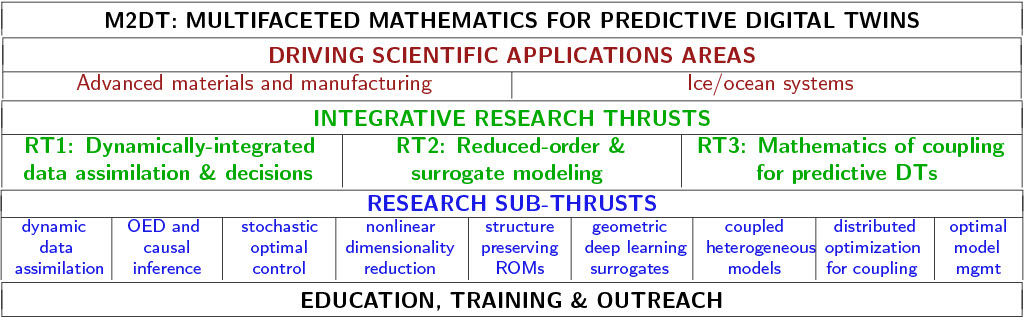 Objective (under RT3.1 of M2dt): discover mathematical principles guiding assembly of standard and data-driven models in stable, accurate and physically consistent ways.
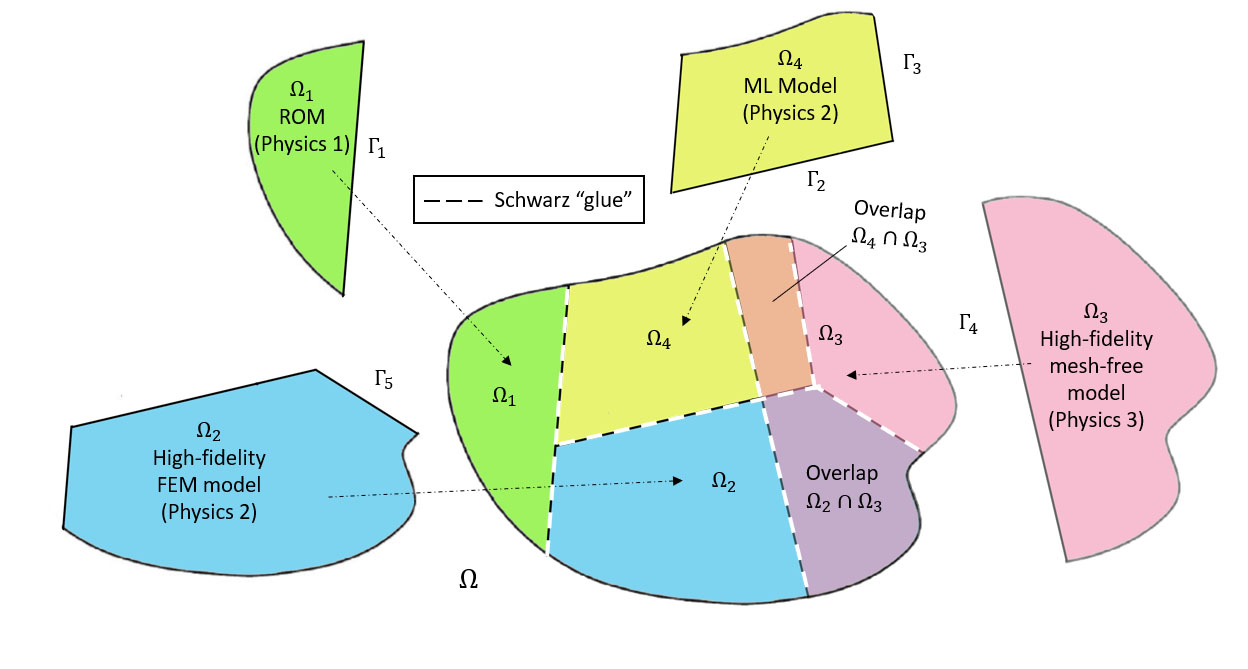 and solve the optimality conditions with gradient descent and a reduced space algorithm
Schwarz Algorithm for Dynamics
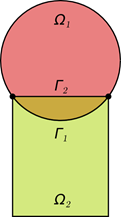 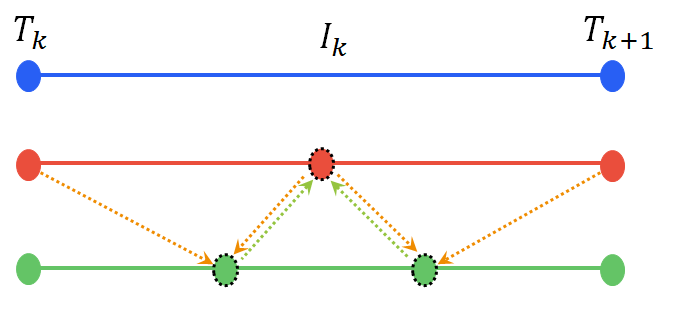 This approach was developed in [12] in the setting of coupled linear elliptic PDEs, extended in [13] to coupled nonlinear parabolic PDEs, and later to fluid-structure interaction in [14]
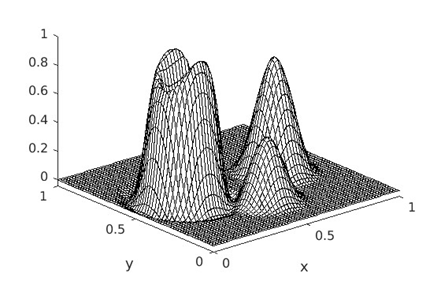 Coupling via Generalized Mortar Methods
Vision: create a “plug-and-play” framework for arbitrary mixing and matching of conventional and data-driven models following a domain decomposition (DD).
Approach
Can use different integrators with different time steps within each domain!
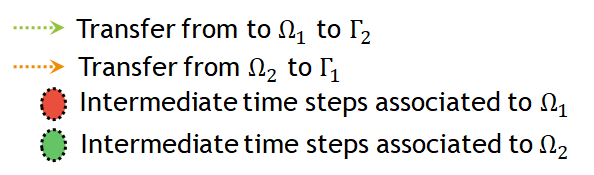 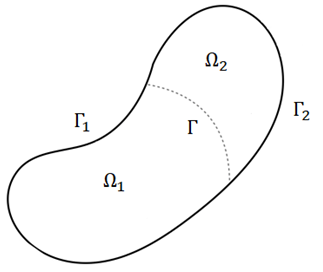 (1)
Key Features of Alternating Schwarz-Based Coupling
Can handle both overlapping or non-overlapping DDs
Can couple arbitrary combinations of ROMs and FOMs
Iterative formulation (less intrusive to implement but can require more CPU time)
Can couple different mesh resolutions and element types 
Allows the use of different time-integrators with different time-steps in different subdomains
No interface bases are required in ROM-ROM and ROM-FOM couplings
Requires sequential subdomain solves in multiplicative Schwarz variant
Concurrent subdomain solves possible with additive Schwarz variant
Possesses theoretical convergence properties/guarantees [6-7].
Figure 10. ROM-ROM coupling at final timestep.
Flux Surrogates
Key Idea: use data-driven techniques to create efficient surrogates that approximate the dynamics of the interface flux. This eliminates the more expensive Schur complement solves in GMM.
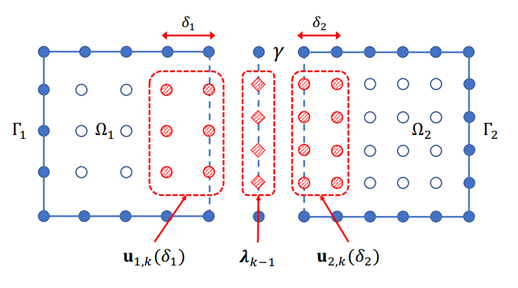 Key Ingredients for Stable POD/Galerkin ROM-ROM and FOM-ROM Coupling
Numerical Results
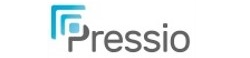 Model problem: Riemann problem for the 2D unsteady Euler equations
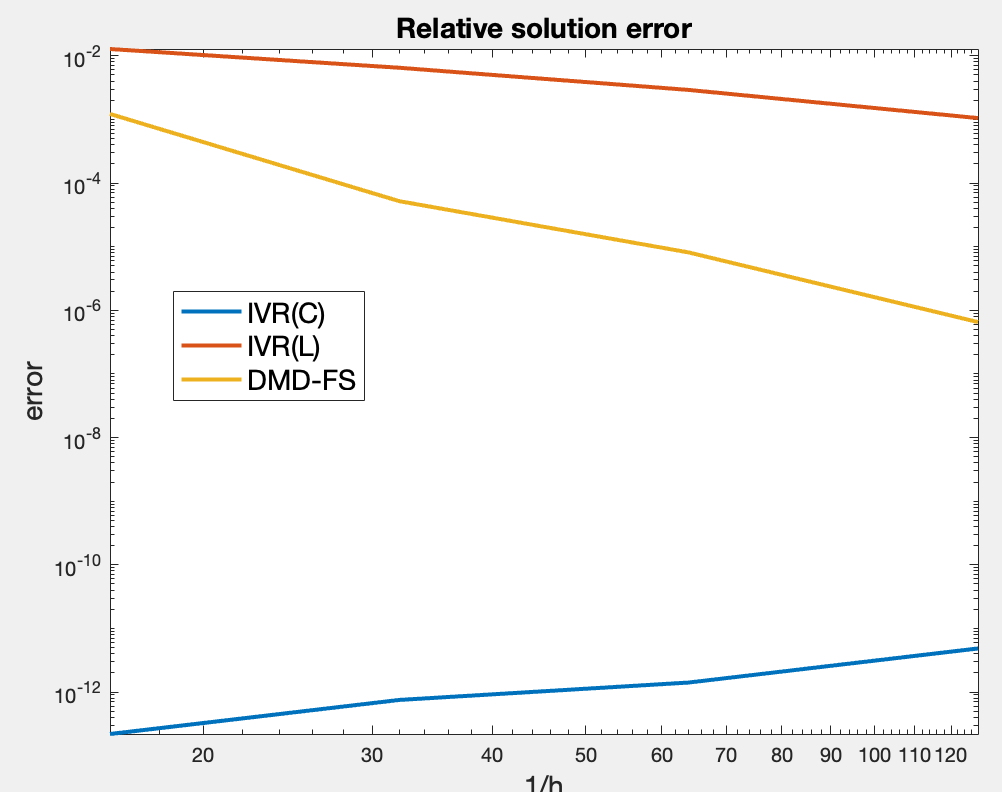 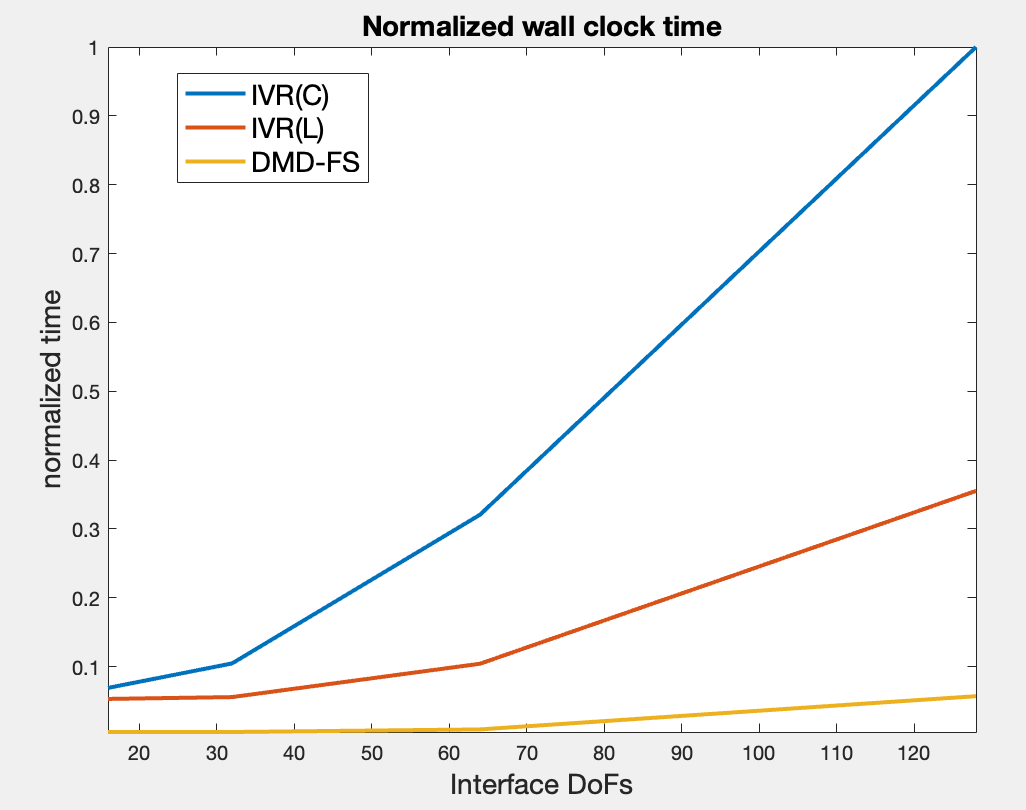 (3)
(4)
ROM-ROM coupling with reduced LM space guaranteed to have non-singular dual Schur complement if underlying FOM-FOM coupling satisfies conditions in [1].
Figure 11.  CPU times (left) and relative errors (right) for GMM method with consistent mass (IVR(C)), lumped mass (IVR(L)) and a DMD surrogate (DMD-FS)
After solving Schur complement problem (4), the subdomain problems in (3) decouple.
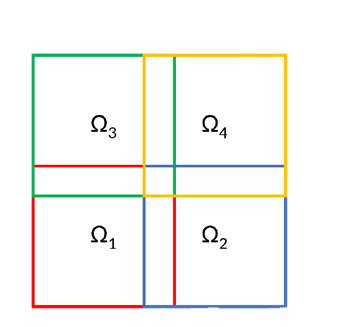 Additional Future Work
Key Features of GMM-Based Coupling
Development of error indicator-based or reinforcement learning-based algorithm to determine “optimal” DD and ROM/FOM assignment
Development of algorithms for on-the-fly ROM-FOM switching to improve predictive capabilities of the resulting hybrid model
Incorporation of structure preservation into couplings
Development/coupling of “bottom-up” subdomain ROMs that are trained separately
Extension of coupling approaches to DMD and non-intrusive operator inference ROMs
Based on a non-overlapping DD (ideal for transmission/multi-physics problems)
Effective for coupling conventional models (FOM) and reduced order models (ROM)
Monolithic formulation (more intrusive to implement but more efficient)
Can couple different mesh resolutions and discretization types 
Allows the use of different time-integrators with different time-steps [3,4]
Explicit time-integrators enable concurrent subdomain solves
Possesses theoretical convergence properties/guarantees [1,2]
Figure 5: four subdomain overlapping DD.
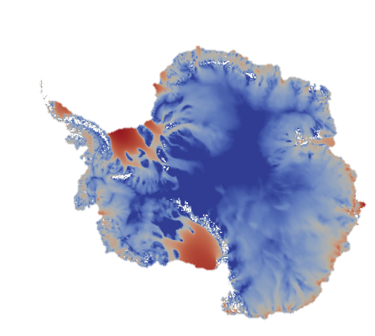 Numerical Results
Potential Impact
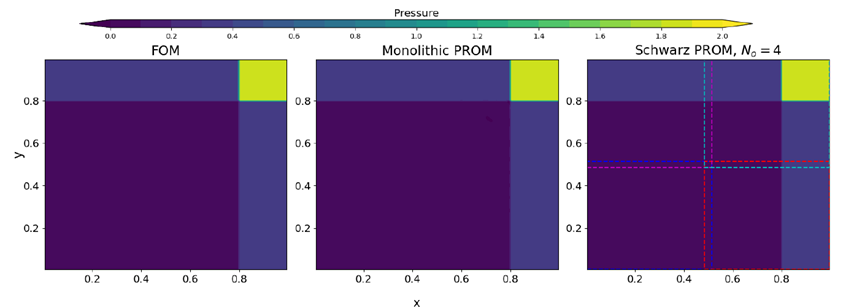 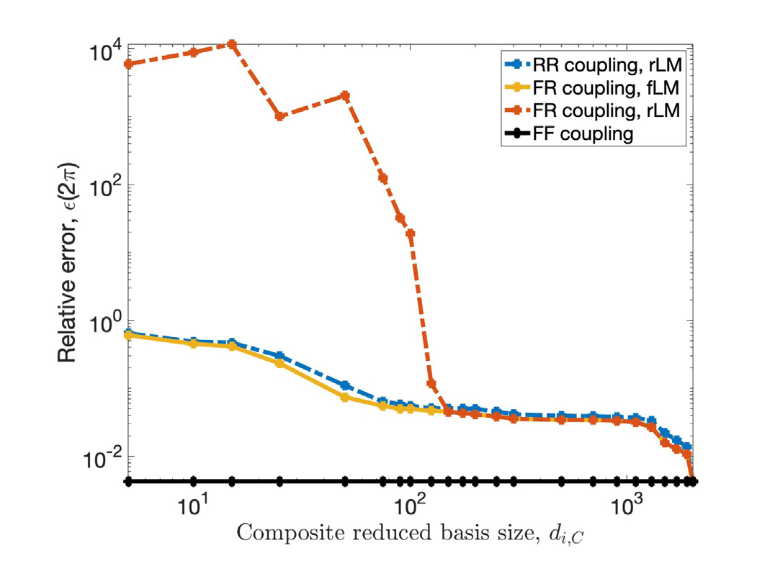 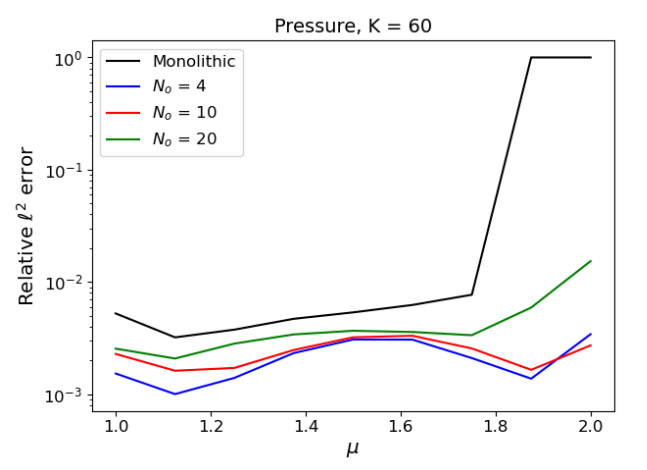 New coupling methodologies enable the rigorous integration of data-driven models into modeling & simulation toolchains in a “plug-and-play” fashion for both multi- and mono-physics problems, including M2dt exemplars (land ice-ocean interaction, self-assembly of block copolymers)

New DD-based couplings can improve trustworthiness and predictive capabilities of data-driven models by enabling spatial localization of ROMs (via DD) and online integration of high-fidelity information into these models (via FOM coupling).
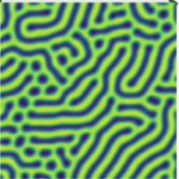 Figure 2: relative errors as a function of the reduced basis size.
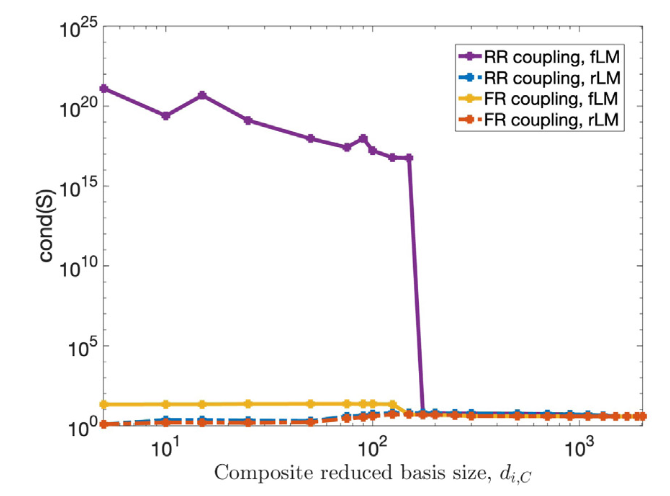 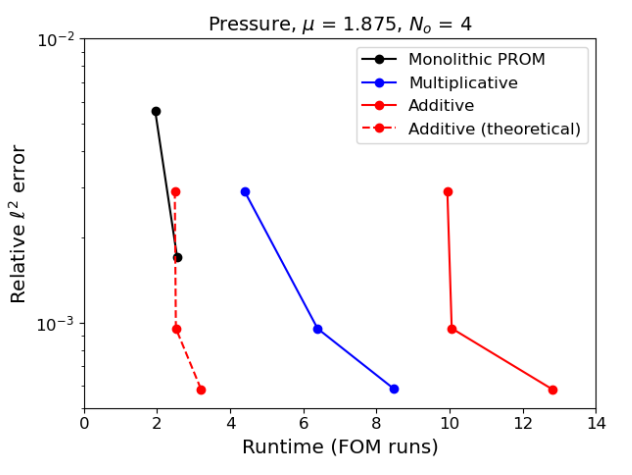 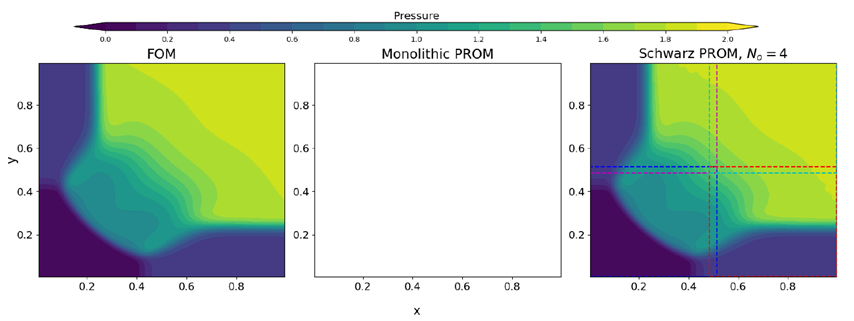 References
Blow up!
[1] K. Peterson, P. Bochev, P. Kuberry, Explicit synchronous partitioned algorithms for interface problems based on Lagrange multipliers, CMAME, 78  459–482, 2019.
[2] A. de Castro, P. Bochev, P. Kuberry, I. Tezaur.  Explicit synchronous partitioned scheme for coupled reduced order models based on composite reduced bases", special issue celebrating Tom Hughes’s 80th birthday Comput. Meth. Appl. Mech. Engng., 2023.
[3] J. Connors, K. Sockwell, A Multirate Discontinuous-Galerkin-in-Time Framework for Interface-Coupled Problems, SIAM J. Numer. Anal.,  5 (60), 2373-2404, 2022.
[4] K.C. Sockwell, P. Bochev, K. Peterson, P. Kuberry.  Interface Flux Recovery Framework for Constructing Partitioned Heterogeneous Time-Integration Methods, NMPDE, 39(5) 3572-3593, 2023.
[5] M. Gunzburger, J. Peterson, J. Shadid. Reduced-order modeling of time-dependent PDEs with multiple parameters in the boundary data.  CMAME 196 1030-1047, 2007.
[6] A. Mota, I. Tezaur, C. Alleman. The Schwarz Alternating Method in Solid Mechanics, CMAME, 319, 19-51, 2017.  
[7] A. Mota, I. Tezaur, G. Phlipot. The Schwarz Alternating Method for Dynamic Solid Mechanics, CMAME. 121 (21) (2022) 5036-5071.
[8] J. Barnett, I. Tezaur, A. Mota. The Schwarz alternating method for the seamless coupling of nonlinear reduced order models and full order models, in CSRI Proceedings 2022, S.K. Seritan and J.D. Smith, eds., Technical Report SAND2022-10280R, Sandia National Laboratories, 2022, pp. 31-55. 
[9] K. Carlberg, C. Farhat, J. Cortial, D. Amsallem. The GNAT method for nonlinear model reduction: Effective implementation and application to computational fluid dynamics and turbulent flows, JCP, 242, 623-647, 2013.
[10] C. Schulz-Rinne. Classification of the Riemann Problem for Two-Dimensional Gas Dynamics, SINUM 24 (1), 1993.
[11] F. Rizzi, P. Blonigan, E. Parish, K. Carlberg.  Pressio: Enabling Projection-based Model Reduction for Large-scale Nonlinear Dynamical Systems, arXiv:2003.07798v3, 2021.
[12] M. Gunzburger, J. Peterson, H. Kwon, An Optimization Based Domain Decomposition Method for Partial Differential Equations, CAMWA, 37, 77-93. 1999.
[13] M. Gunzburger, H.K. Lee, An Optimization-Based Domain Decomposition Method for the Navier-Stokes Equations, SINUM, 37(5), 1455-1480, 2000.
[14] P. Kuberry, H. Lee, A Decoupling Algorithm for Fluid-Structure Interaction Problems Based on Optimization, CMAME, 267, 594-605, 2013.
Figure 3: condition #s of (4) as a function of the reduced basis size.
Main takeaway: provably-stable ROM-ROM GMM method delivers artifact-free solution, maintains Schur complement condition # of O(1) regardless of basis size, and converges with basis refinement!
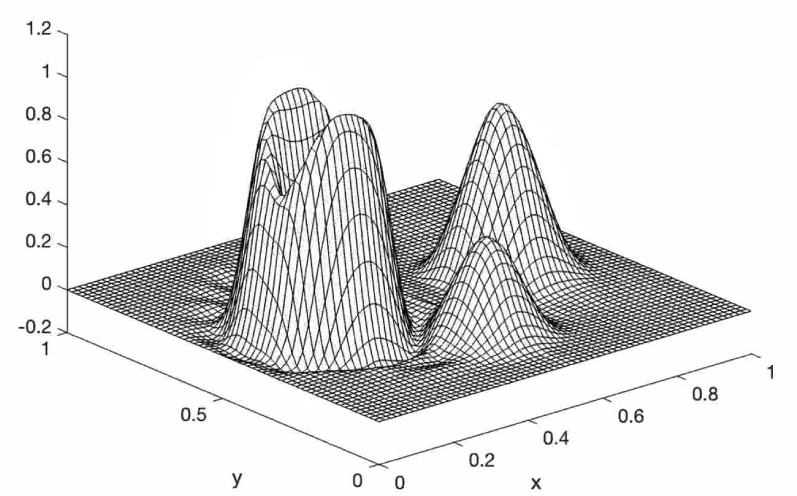 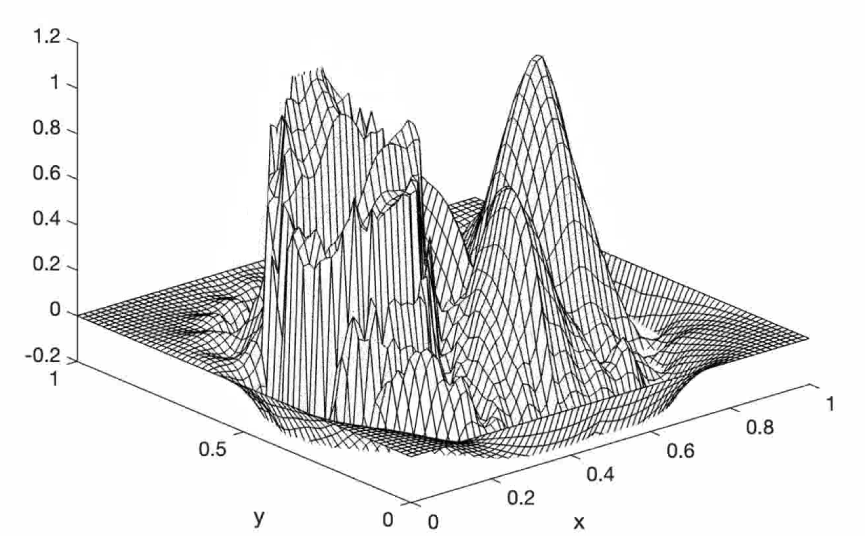 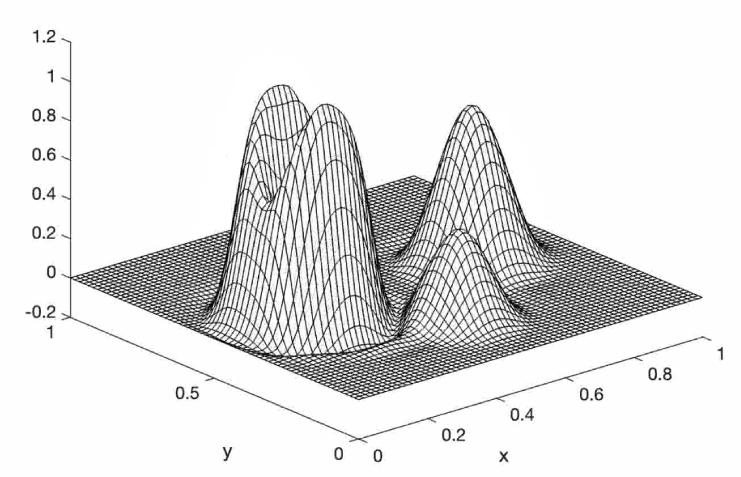 Figure 9: Pareto plots for various ROMs and alternating Schwarz-based couplings.
Suite of test cases (e.g., shallow water equations, compressible flow equations, etc.) available via Pressio demo-apps [11] open-source implementation*!
Main takeaways: DD and Schwarz coupling of ROMs stabilizes the solution!  Coupled ROM has comparable CPU time to monolithic ROM with additive Schwarz.  Hyper-reduction is needed to achieve true cost savings (WIP).
Figure 4: coupled solutions to the targeted transmission problem at the final time.  Naïve ROM-ROM coupling (left), provably-stable ROM-ROM coupling (middle) and FOM-FOM coupling (left).
* The Pressio demo-apps library is available on github: https://github.com/Pressio/pressio-demoapps.
SAND2024-15038O
1 Sandia National Laboratories.  2 Stanford University. 3 Clemson University.  4University of Arizona.
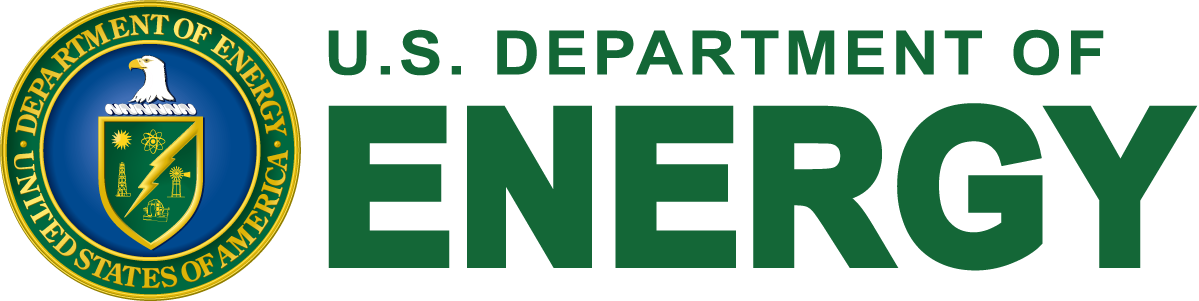 Sandia National Laboratories is a multimission laboratory managed and operated by National Technology & Engineering Solutions of Sandia, LLC, a wholly owned subsidiary of Honeywell International Inc., for the U.S. Department of Energy’s National Nuclear Security Administration under contract DE-NA0003525.
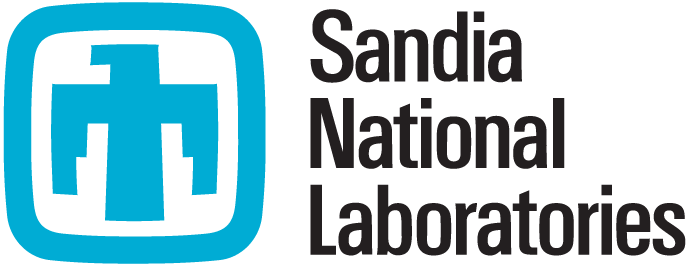 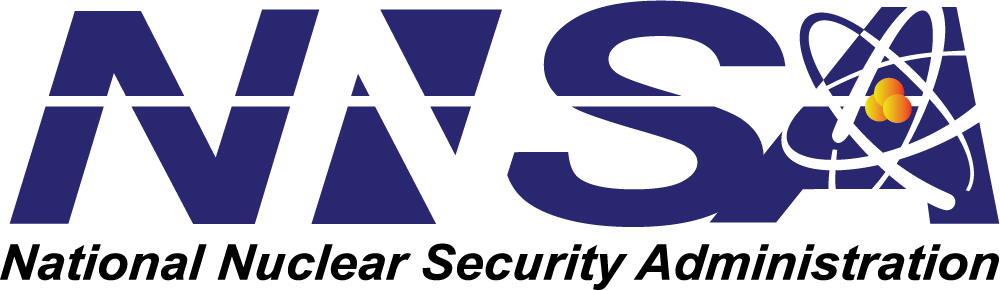 [Speaker Notes: \newcommand{\half}{\frac{1}{2}}
\newcommand{\bu}{\bar{u}}
\newcommand{\uhi}{u^h_i}
\newcommand{\muhi}{\mu^h_i}
\newcommand{\R}{\mathbb{R}}
\newcommand{\Gz}{\Gamma_0}
\newcommand{\bmu}{\bar{\mu}}
\newcommand{\hu}{\hat{u}}
\newcommand{\dt}{\Delta t}


%&\min \half \|u^n_1-u^n_2\|_{\Gz}^2 + \half \delta \|g^n\|_{\Gz}^2\\
%&(u^n_1,u^n_2,g^n)\in X^n_1\times X^n_2\times L^2(\Gz)\;\; s.t.\\
%&\frac{1}{\dt}(u^n_i-u^{n-1}_i,v)+(\sigma_i(u^n_i),\nabla v)=(f_i^n,v)
%+(-1)^{i}(g^n,v)_{\Gz} \hspace{5pt}\forall v\in V_i.
%    \mathcal{L}(u^n_1,u^n_2,g,^n\mu_1,\mu_2):=J_\delta (u^n_1,u^n_2,g^n)+ \sum_{i=1}^2[\frac{1}{\dt}(u^n_i-u^{n-1}_i,\mu_i)+(\sigma_i(u_i),\nabla \mu_i)\\
%    -(f_i^n,\mu_i)+(-1)^{i+1}(g^n,\mu_i)_{\Gz}]
\mathbf{y}_{i-1} := \begin{bmatrix}\bm{\lambda}_{i-1}\\ \mathbf{u}_{1,i}\\\mathbf{u}_{2,i}\end{bmatrix}\,,\quad
i=1,2,\ldots \,.]